Правописание падежных окончаний имён существительных
Урок по письму и развитию речи в 5б классе КОУ «Сургутская школа с профессиональной подготовкой»
Учитель: Хайруллина Лилия Хусаиновна
Прозвенел у нас звонок.
Начинается урок
Ручка? 
Есть!
Тетрадь? 
На месте!
Будем мы учиться вместе!
Три друга-товарища.Сергей Михалков
Жили три друга-товарища
В маленьком городе Эн.
Были три друга-товарища
Взяты фашистами в плен.
Стали допрашивать первого.
Долго пытали его –
Умер товарищ замученный
И не сказал ничего.
Стали второго допрашивать,
Пыток не вынес второй –
Умер, ни слова не вымолвив,
Как настоящий герой.
Третий товарищ не вытерпел,
Третий - язык развязал:
"Не о чём нам разговаривать!"-
Он перед смертью сказал.
Их закопали за городом,
Возле разрушенных стен.
Вот как погибли товарищи
В маленьком городе Эн.
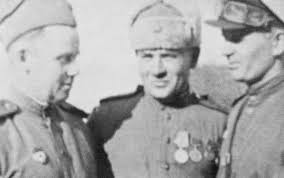 Девятое апреля.
Классная работа.
Закрепление.
9 мая – День Победы
САЛЮТ
СА-ЛЮТ
Стрельба и фейерверк в ознаменование
торжественной даты, события.
/
	са-лют
	Праздничный салют, салют в честь победы, смотреть на салют
2-е скл. П.п.                         
					  2-е скл. Т.п. 
В небе ярким светом вспыхнул 
					2-е скл. И.п 
праздничный салют.
Салютовать
Май.
Россия.
Цветёт весна.
Отгремела давно война.
И сегодня у братских могил
Вспомним тех,
Кто нам жизнь сохранил.
ПРОВЕРЬ ТОВАРИЩА
Май.
Россия.
Цветёт весна.
Отгремела давно война.
И сегодня у братских могил
Вспомним тех, 
Кто нам жизнь сохранил.
ОЦЕНИ товарища
Нет ошибок – «5»
1-2 ошибки – «4»
3-5 ошибок – «3»
Проверил ____________
Стр.227 упр.361
И.п. (кто?) лошадка
Р.п. (у кого?) у лошадки
Д.п. (к кому?) к лошадке
В.п. (на кого?) на  лошадку
Т.п. (кем?) лошадкой
П.п. (на ком?) на  лошадке
Васе хотелось покататься на  лошади. Но подойти к  лошади мальчик боялся. Он смотрел на  лошадь издалека. Она тоже смотрела на мальчика. У лошади был приветливый взгляд.
Сущ. 3-го скл.
в Р.п., Д.п и П.п – И
в В.п. – на ь
в Т.п. - Ю
Стр.228 упр.362
2 склонение
3 склонение
1 склонение
м.р.
ср.р.
ж.р.
м.р.
ж.р.
о
е
а
я
на ь
2 склонение
3 склонение
1 склонение
м.р.
ср.р.
ж.р.
м.р.
ж.р.
ель
о
е
а
я
на ь
деревня
перемена
Дед
море
утро
корабль
лес
метель
салют
площадь
рисунок
ночь
ёлка
Мороз
ель
Домашнее задание
Стр.229 упр.364
		1,2 гр.– списать, выучить
		3 гр. – списать
ПОБЕДА
Молодцы! До завтра.